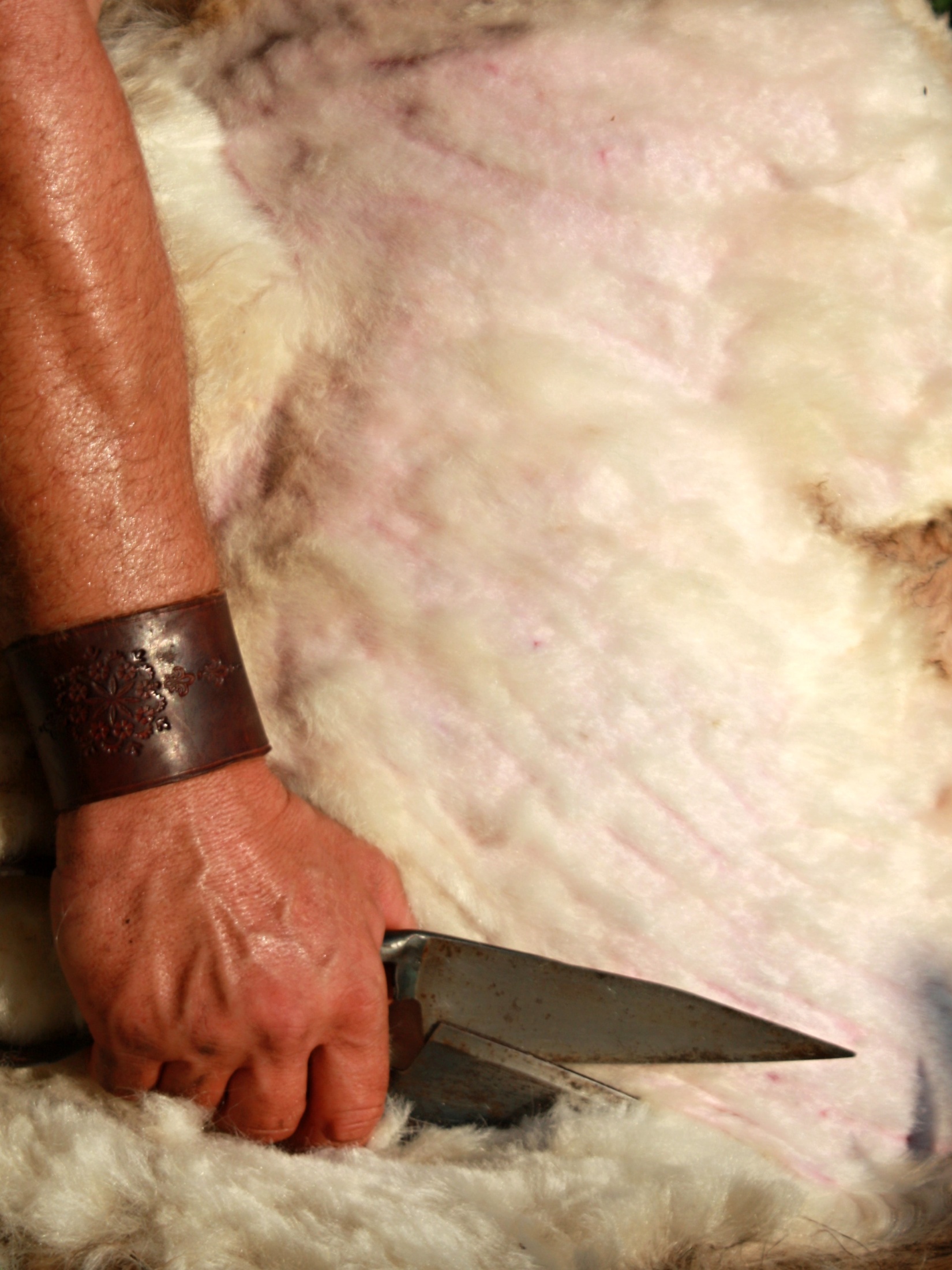 Spółka Koliba wroz z Ogniskym Górali Śląskich w Koszarziskach, 
MK PZKO w Nydku, SCHOK v ČR, Gmina Nydek i Nydeccy gazdowie  
serdecznie wszeckich pozywajóm na:
STRZIGANI OWIEC
w sobote 20.8.2016  
W Nydku Na pOsiónku  pod  ostrym
                                                  GPS: 49.66498°N, 18.76145°E

14:00 Gorolsko muzyka na nydeckim rynku
14:10 Przigón owiec i uczestników na posiónek
14:20 Trómbity i zagajyni
14:30 IV Majstrowstwa góroli we strziganiu                      
          owiec
kole 16:00 program kulturalny:
    Trombitáši Štefánikovci (SK)
         Nowina, Olza, Górole (ČR)
             Čalamacha z kamratami 
                 z Čierneho Balogu (SK)  
                        Wałasi (PL)                                                                   			abo aji kiery 					inszy
Bedóm placki na blasze, barani gulasz i gorolsko muzyka

Tento projekt vznikl za podpory Nadace ČEZ
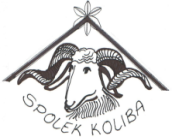 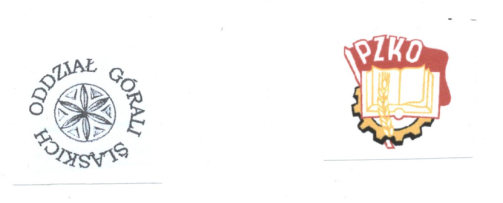 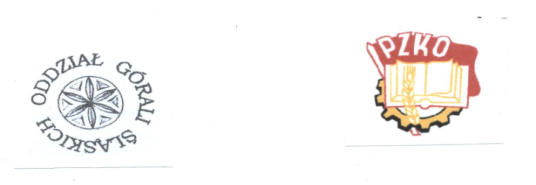 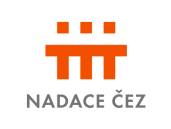 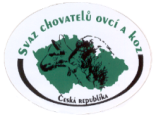 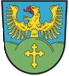 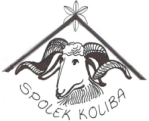